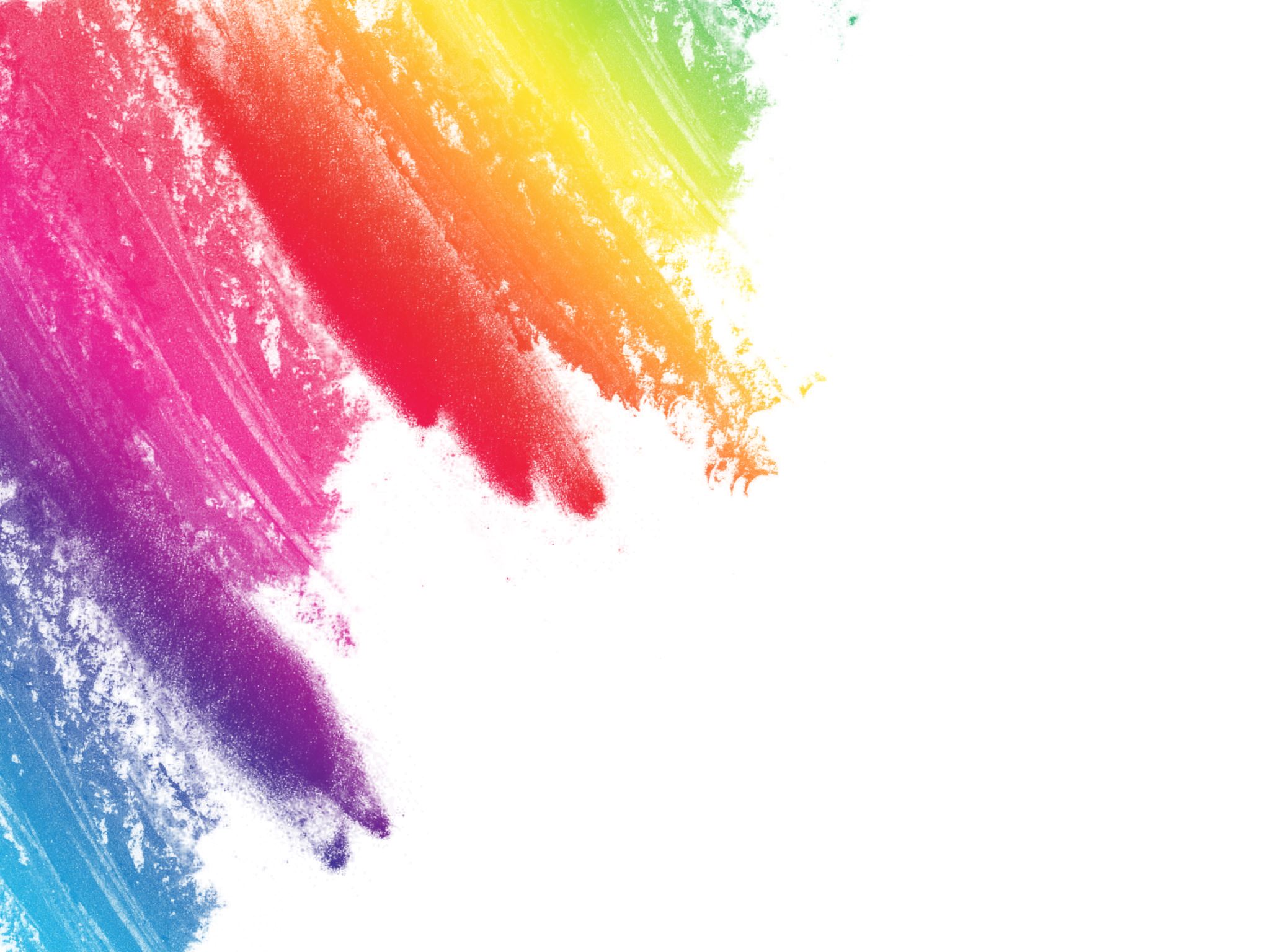 Akkusativ
Es gibt......................................
Was ist Akkusativ?
Das meint






Den / Das / Die   =  the
Einen / ein / eine   = a / an
Es gibt
Was bedeutet *es gibt* ? 
               There's or There are

Wenn wir (Es gibt) verwenden, wir müssen die Wörter in Akkusativ nachschreiben. 
      (When we use this word, we must write the words after here  in Akkusativ to comlete
       the  meaning).
Es gibt + Akkusatuiv
Heute
Was verstehst du ?
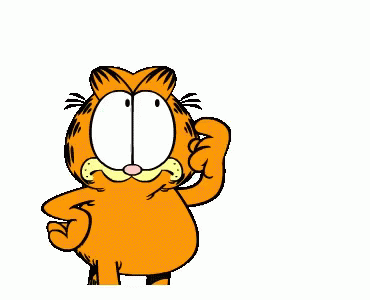 Es gibt + Akkusatuiv
1- Wir sollen den Artikel sehen. Ist der Artikel das, der oder die? 
        (We have to see the word with *die, das or der*). 
 2- wenn wir ihn mit (der) gefunden haben, bedeutet das, dass wir ihn   ändern werden. 
        (If we found it with der, so we will change it to den)
3- wenn wir ihn mit die oder das gefunden haben, bedeutet das, dass wir ihn nicht ändern werden. 
   (If we found it with das or die, so we will not change it. 
    It will be the same).
Zum Beispiel
Es gibt ….................
(Die Bibliothek)
It is die, so it will not change.
Es gibt die Bibliothek.
Es gibt eine Bibliothek.
Es gibt …...............
(Der Platz)
It is der, so it will change.
Es gibt den Platz.
Es gibt einen Platz.
Es gibt ...................
(Das Stadion)
It is das, so it will not change.
Es gibt das Stadion. 
Es gibt ein Stadion.
Übungen
Es gibt ….......................... Platz.
Es gibt …........................... Park.
Es gibt …........................... Bahnhof.
Es gibt …............................Schule.
Es gibt …............................ Haus.
Es gibt ................................Wohnzimmer.
Es gibt ….............................. Tür.